PORTFOLIO COMMITTEE REPORT ON SARAH BAARTMAN AND ITS LOCAL MUNICIPALITIES
01 JUNE 2021
PRESENTATION OUTLINE
Purpose 
Overview of the District
Governance
Service Delivery 
Financial Management 
COVID-19 Interventions 
DDM: Implementation 
Recommendations
Purpose
To brief the Portfolio Committee on Cooperative Governance and Traditional Affairs (CoGTA) on the state of the Amathole District and its Local municipalities; for the Portfolio Committee to note progress to date;

Makana Local Municipality
Sunday River Valley Local Municipality
Ndlambe Local Municipality
Dr Beyers Naude Local Municipality
Blue Crane Local Municipality
Kouga Local Municipality and 
Koukama Local Municipality
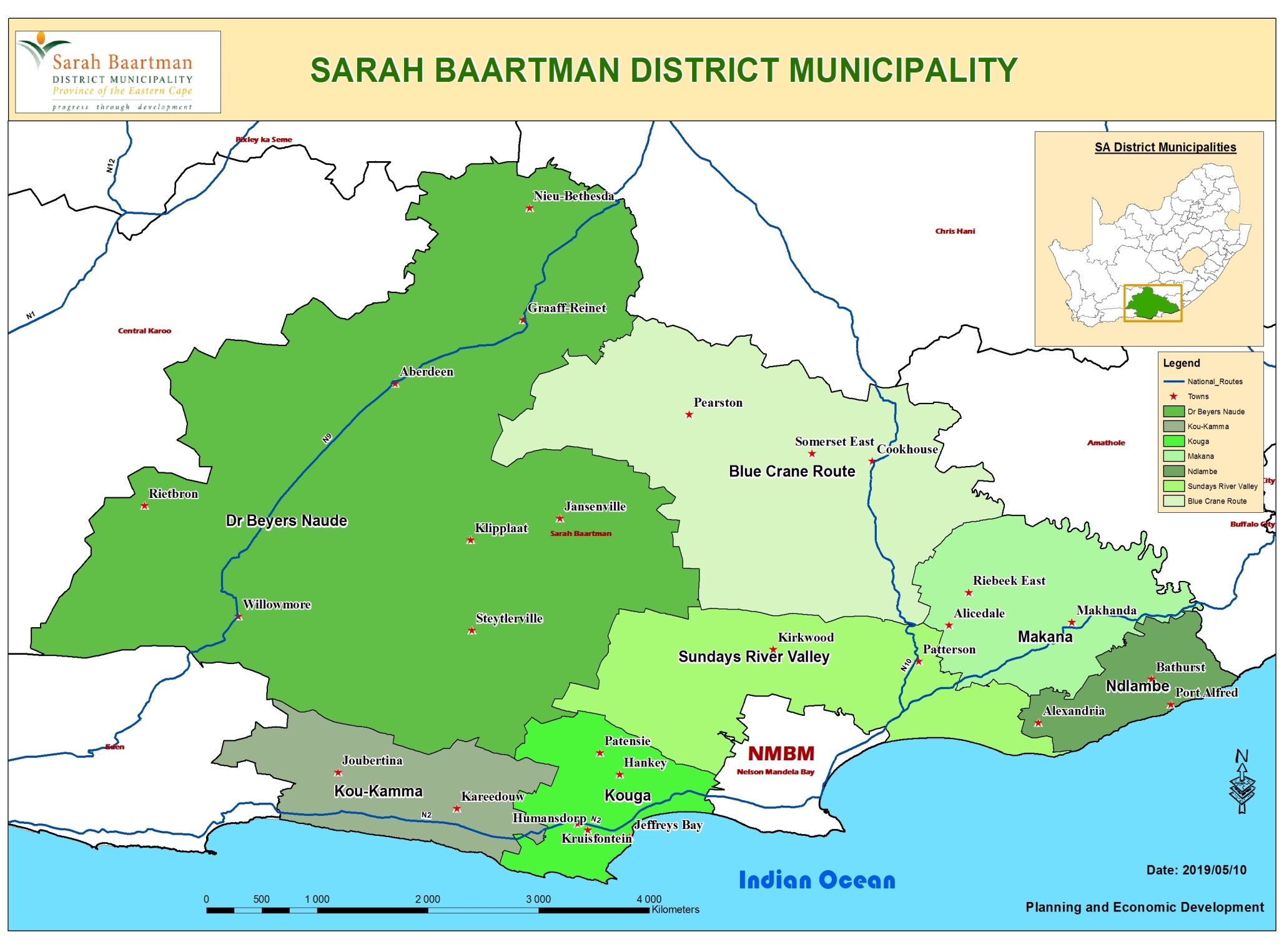 BACKGROUND
SBDM is the largest District Municipality in the Eastern Cape Province geographically and has an estimated population of 520 000 (2018)

The District consists of seven (7) Local Municipalities:
Makana Local Municipality
Sunday River Valley Local Municipality
Ndlambe Local Municipality
Dr Beyers Naude Local Municipality
Blue Crane Local Municipality
Kouga Local Municipality and 
Koukama Local Municipality

Out of the seven Locals, Dr. Beyers Naudé Local Municipality was established by merging the Camdeboo, Ikwezi and Baviaans Local Municipalities. The Municipality was officially established on 6 August 2016 after the Local Government Elections.
STATE OF GOVERNANCE
STATE OF GOVERNANCE and administration
The Administration is fairly stable in Sarah Baartman District Municipality and its locals and the details are as follows:

SBDM, Makana, Ndlambe, Blue Crane Route and Koukamma LMs - all positions of Senior Management are filled 
Sundays River Valley LM - Municipal Manager suspended, SBDM Municipal Manager acting in the position
Dr Beyers Naude LM -  CFO suspended other Senior Management positions filled
Kouga - Director Technical Services post vacant all other Senior Management posts filled 
SBDM and constituent Local Municipal Councils are sitting virtually per municipal calendar.
There are IGR structures in place in the DM and all LM’s and are fully functional.
Local Municipal Technical and Political JOC meetings are held regularly Information is shared with SBDM District JOC.   
All Local Municipalities and SBDM have tabled the DRAFT IDP and Budget for 2021/2022 financial year.
The District is developing District Development Plan with stakeholders and its locals.
State of governance
The table below illustrate the establishment and functionality of committees in all municipalities:
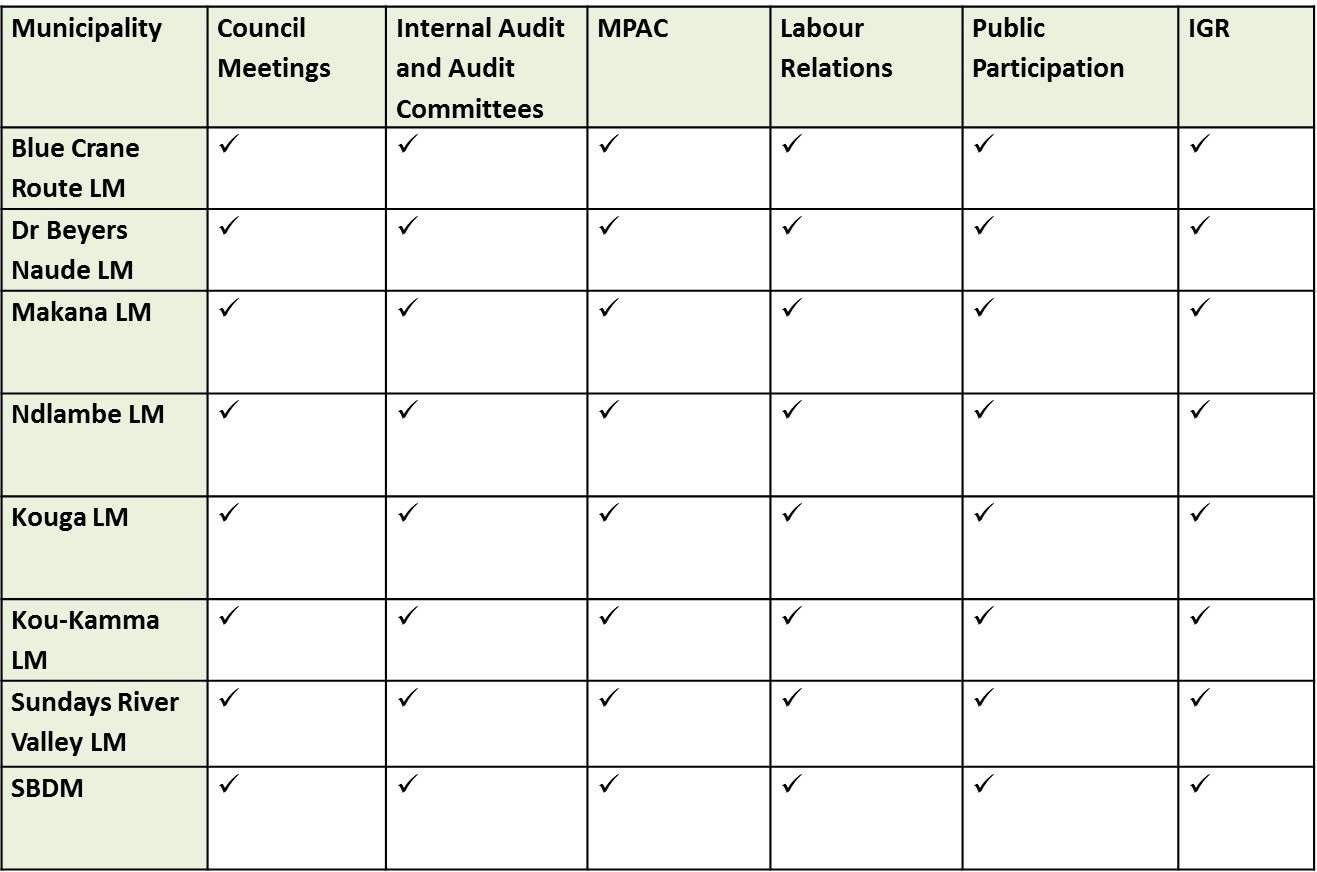 State of Governance
Audit outcomes for the period of 2016/17 to 2019/20
State of governance
Makana LM had disclaimers for two consecutive years, the Municipality is currently experiencing financial difficulties in its cash flow. The operating revenue and expenditure to date are however within the budget limits. This was due to the equitable share that was transferred during the second quarter. 
The municipal performance was unsatisfactory in the 2019/20 financial year due to a system change to be able to successfully implement mSCOA. 
The municipality has not been able to address systemic challenges and processes related to the functioning of the AOPO (Audit of predetermine objective) and Internal Audit. The following areas still require responsiveness and mitigation measures to improve the audit outcome of the municipality in 2019/20 (audit still underway) and 2020/21: 
Improved Internal Controls; 
Strong Leadership; and 
Consistency with regards to performance management and record keeping. 
Makana Municipality has not yet received its final audit opinion for the 2019/20 financial year as there was a two-month extension granted by the Minister of Finance to submit AFS due to the impact of the Covid19 Pandemic. 
Provincial Treasury together with Cogta are assisting the municipality.  An action plan will be compiled based on the draft findings and implementation and progress will be regularly monitored.
State of governance
Sunday River Valley municipality had disclaimer for two consecutive years the financial instability of the municipality has been questioned by Auditor-General. The decline is the consequences of unfunded budgets in a number of years.
Cash flow and outflow is significantly lower, than the inflated budgeted revenue and expenditure.
Proper financial administration of debtor accounts over the past years is a serious challenge and it also contributed to consumer’s querying their accounts and resulted in non-payment because of disputes.
Dr Beyers Naude- Audit outcomes –The municipality received a disclaimer audit opinion for three consecutive years 2016/17, 2017/18 and 2018/19. There are litigations by and against the municipality.
DBNLM has inherited outstanding creditors amounting to R65.3 million. These are debts owed to Eskom, SALGA, AG, among others 
The municipality is utilizing the Promun Financial System and implemented mSCOA. 
One of the main areas of concern relates to the financial resources available to deliver services and address historical financial challenges of the erstwhile municipalities. 
Unspent conditional grants as at June 2019 relates mostly to the drought grants for which roll over was approved. 
Public participation / communication
SBDM and the Local Municipalities have had to think out the box to deal with the “new normal”  and have embraced the use of social media platforms and community radio etc. to reach communities and engage with them on the Draft IDP and Budget.
State of Governance
Service delivery
Service delivery cHALLENGES
Service delivery cHALLENGES
Service delivery challenges
Service delivery challenges
Service delivery challenges
Service delivery challenges
Service delivery challenges
MIG ALLOCATION
The Sarah Baartman District Municipalities are allocated a total MIG of  R167 907 in the 2020/21 financial year and the amount was reduced to R172 674. An expenditure of R 114 024 (66%) has been reported as at end of April 2021. A balance of R53 883 is still to be spent by end June 2021.

2020/21 MIG Allocation
Total Allocation: 			R 167,907 million
Revised Allocation		: 	R 172,674 million
Expenditure as at end April 2021: 	R 114,024 million (66%)
Number of MIG Receiving Municipalities:		7
Municipalities in Green Rating (> 82%): 		2
Municipalities in Umber Rating (60 - 82%):		2
Municipalities in Red Rating (< 60%):		3
4. SERVICE DELIVERY
4. SERVICE DELIVERY
4. SERVICE DELIVERY
Financial management
Financial management
LM’s have high Debtors balances.  The recoverability of these debts is questionable 
Revenue collection is poor in Sunday’s River Valley and KouKamm LMs
High Creditors balances
High employee costs
Heavy reliance on Government Grants

Economy not growing – unemployment increasing – revenue limited
Enforcing payment by consumers
Support and Intervention required in DRBNLM, Makana and SRVM to improve audit outcomes as well as financial sustainability
Covid 19 intervention
COVID-19
Since the outbreak of coronavirus in Wuhan in the City of Bhuei China in December 2019, it was recognised as a pandemic by the World Health Organisation on the 11th of March 2020. 
On the 5th of March, the first confirmed case was reported in South Africa by the Minister of Health, Dr Zweli Mkhize. The President of South Africa, President Cyril Ramaphosa declared the National State of Disaster in terms of the Disaster Management Act on the 15th March. 
The Minister of Local Government and Traditional Affairs, Dr Nkosazana Dlamini Zuma anchored the President’s declaration as a result it was gazetted as such on the 18th of March 2020. Regulations were developed and distributed. 
The District municipality with the Dept. of Health established a District outbreak response team with was made up of Disaster Management Unit, Environmental Health Services and Dept. of Health. 
Sarah Baartman District municipality established JOC (Joint Operations Committee) which was made up of various stakeholders. These were established at the District Level and Local Level. JOC was then divided into two sections, the Political Command Council where political leadership was being briefed and the Technical Command Council which was made up of administration officials from the municipality and sector departments.
COVID-19
In coordinating the pandemic, the District Municipality in consultation with its seven Local Municipalities ensured that the following were in place:
Establishing a District Joint Operation Committee.
Co-ordination of support to district response agencies
Issuing of public information with regards to the suspected cases and confirmed cases
Provider of the political link between the disaster management system and the community
Provision of emergency relief aid. This was issued when necessary to victims in quarantine sites
Co-operation with PDMCs and NDMC in the identification of hazards, risk and vulnerability within their geographical area.
Disaster management coordination and information sharing.
Joint co-operation in ensuring emergency preparedness.
Coordination and implementation of prevention and mitigation strategies.
Implement disaster response, provision of relief and immediate recovery to communities.
COVID-19
Mobilisation of resources to ensure immediate response to disasters and incidents.
Evacuation to temporary shelters of all or part of the population from the disaster-stricken areas if such action is necessary for saving lives.
Provision of the 24-hour control room (communication centre)
Conducting health education, awareness-raising and health promotion by Environmental Health Practitioner (EHPs)
Investigation of suspected cases and contact tracing by EHPs.
Environmental Health and Disaster Management participate in Outbreak Response Teams (ORT) activated at Provincial and District Level
Assessment of municipal building to be utilized as quarantine sites.
Submit reports to PDMCs and NDMC.
Establishments within the District are following the guidelines and protocols when there is a suspected case, the staff is not in contact with guests
COVID-19
The District and Local municipalities in conjunction with various sector departments e.g. Dept. of Health, Dept. of Social Development, Dept. of Public Works, DEDEA, SAPS, Dept. of Correctional Services, Dept. of Basic Education, SASSA, Dept. Sport, Culture and Recreation, Dept. of Labour, Dept. EC Liquor Board, and Business Sector all participated in the following programs:
Conduct awareness campaigns in the form of loud hailing, 
Distribution of pamphlets and posters. 
Development of COVID-19 Contingency Response Plan, 
Development of Occupational Workplace Plan, 
Activation of Disaster Management Volunteers to assist as que marshals to manage social distancing during SASSA days.
Training of Funeral Parlours in the handling of Covid-19 bodies and management of human remains.
Procurement of PPE and Fumigation equipment.
Donation and distribution of PPEs (including fumigation equipment) to Sector Departments, Schools, Old Ages Homes, NGOs
COVID-19
Ward Based Rapid Response Teams were established in all 7 Local Municipalities led by Local Municipality Mayors. 
Other stakeholders which played a significant role were, Dept. of Health, Dept. of Social Development. 
These structures played a prominent role in ensuring that education and awareness campaigns were conducted. Compliance with regulations was adhered to and enforced. 
The Dept. of Health continued with testing even when cases were dropping. 
The District municipality in collaboration with its local municipalities, GCIS, Department of Health and Word Health Organisation (WHO) developed a resurgence communications plan which incorporated a district-wide roadshow. 
The roadshows included community awareness and stakeholder engagement. Media engagement and social media posts were used to reach a wider audience.
DDM IMPLEMENTATION
DDM IMPLEMENTATION
SBDM has been allocated the Honourable Deputy Minister Capa as the National DDM champion and MEC Bayeni and Mvoko as the Provincial Champions and DDM Political Committee meetings have been held.  
Presentations have also been made to the Honourable Minister of COGTA Ms N Dlamini Zuma and Eastern Cape MEC for COGTA Honourable Nqata.
Consultation with local municipalities in SBDM have been held with Mayors and municipal managers as well as sector departments.  
Progress in terms of developing the DDM One plan are as follows: 
First Draft of District Profile 
Key Development trends identified 
List of projects from LM’s collated and possible catalytic projects identified
DDM IMPLEMENTATION
The Sarah Baartman District Development Model provides a detailed profile with the intention to show case the Districts economic, demographic and socio-economic environment. The analysis of data is broken down in the context of the District vis-a-vis neighbouring districts in the province and South Africa. 

Understanding the changes in the composition of the population with respect to population group, age and gender is vital in the face of growing pressure on food, energy, water, jobs and social support on the country's citizens.
DDM IMPLEMENTATION
SBDM has engaged with EC COGTA and ECSECC and discussions were held for ECSECC to support SBDM in the Development of its DDP.  
ECSECC has been supporting OR Tambo the Pilot site in the Eastern Cape so their contributions will be invaluable in moving the SBDM DDM forward 
SBDM would need support in reviewing the existing One Plan template and profile to assess: 
Institutionalization of the DDP - engagement with EC COGTA as to roles and responsibilities on the following: 
Profiles and Gap Analysis
Access to National and Provincial Budgets
Quick Interventions
Rethinking approaches
8. recommendations
The Portfolio Committee on Cooperative Governance and Traditional Affairs (CoGTA) to note the contents of the presentation.